빛으로
1절
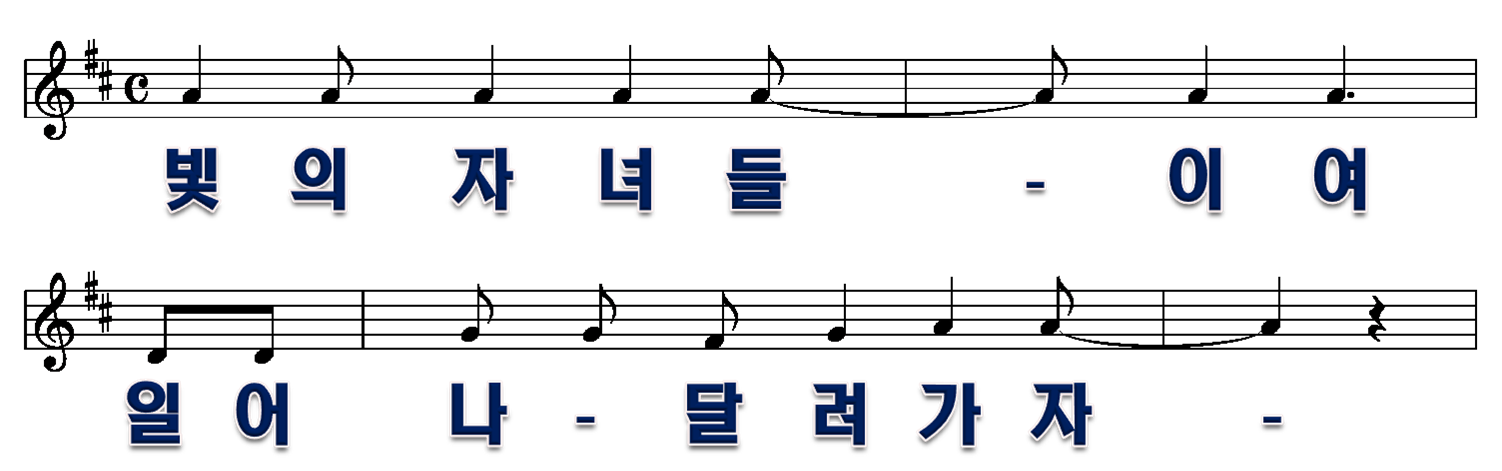 1/18
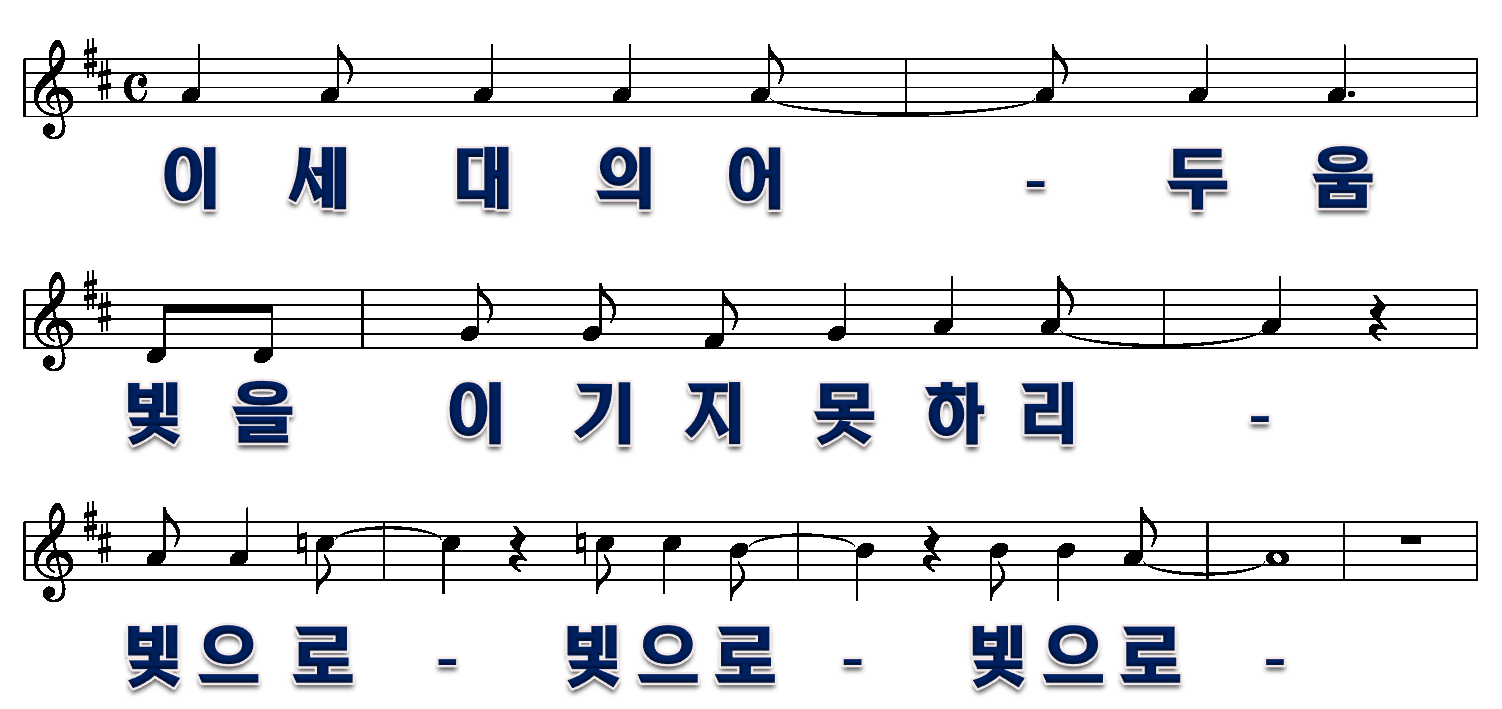 2/18
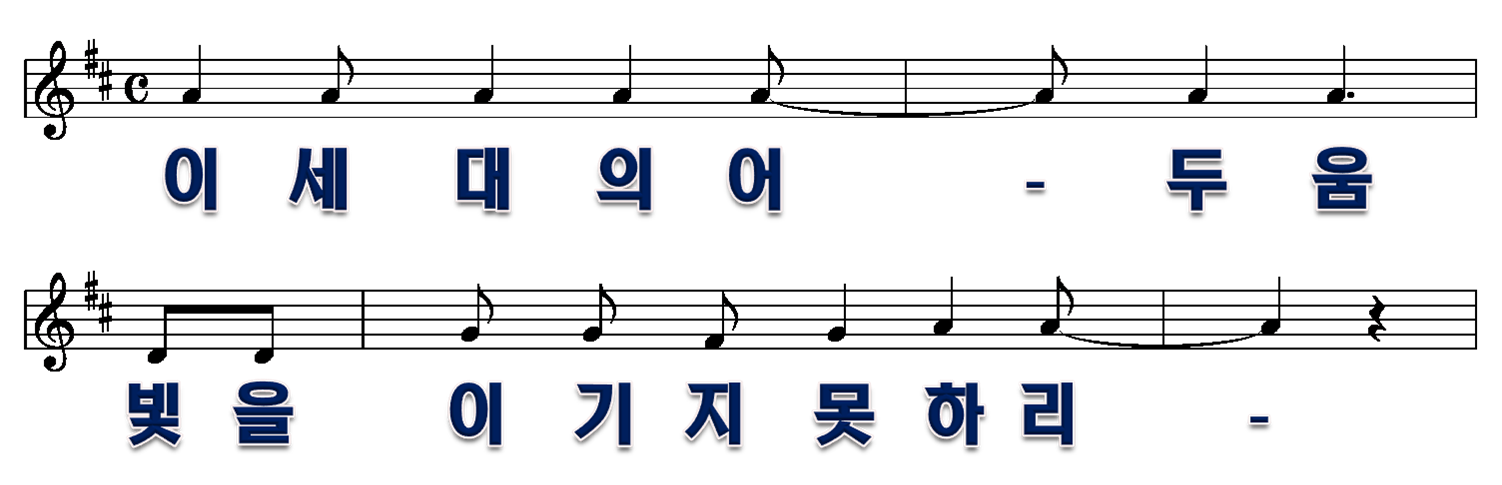 3/18
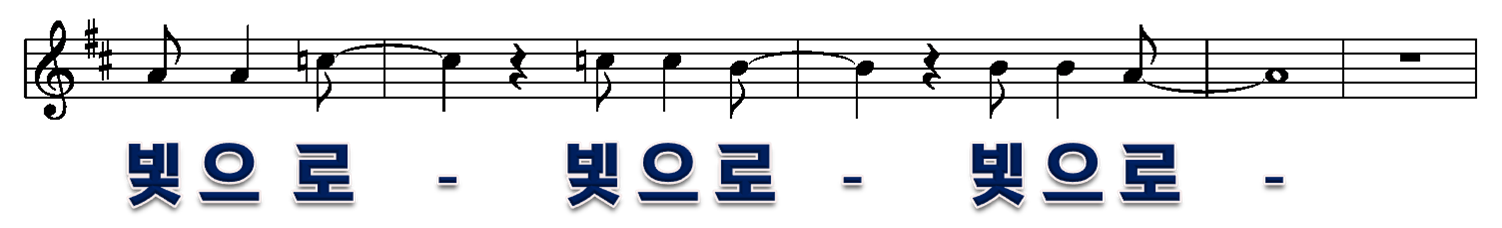 4/18
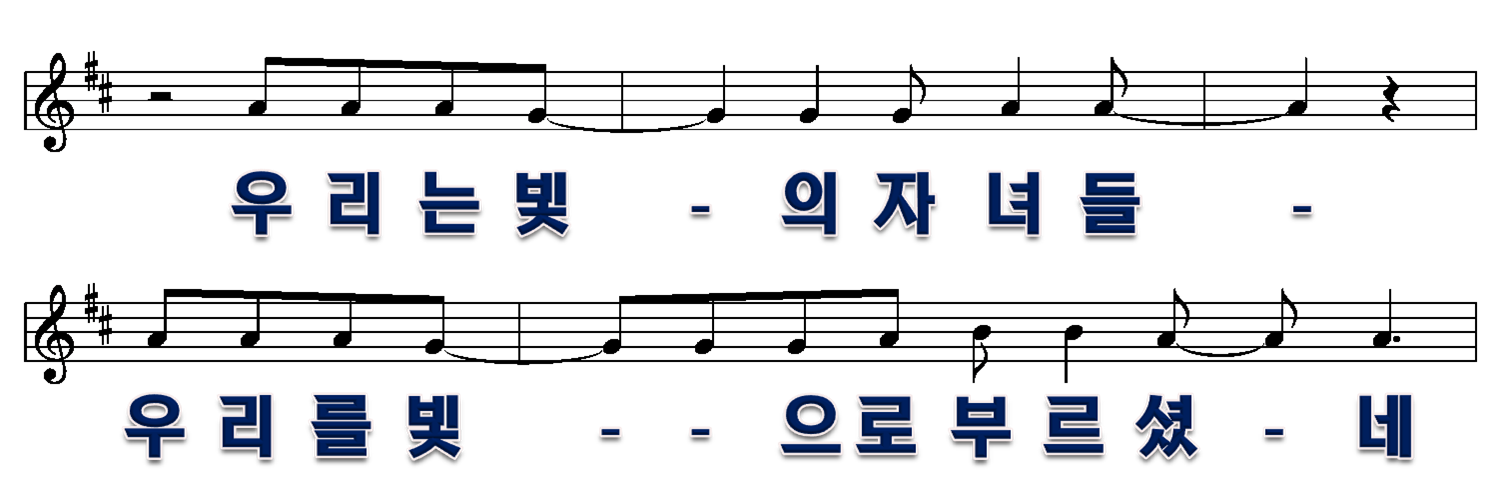 5/18
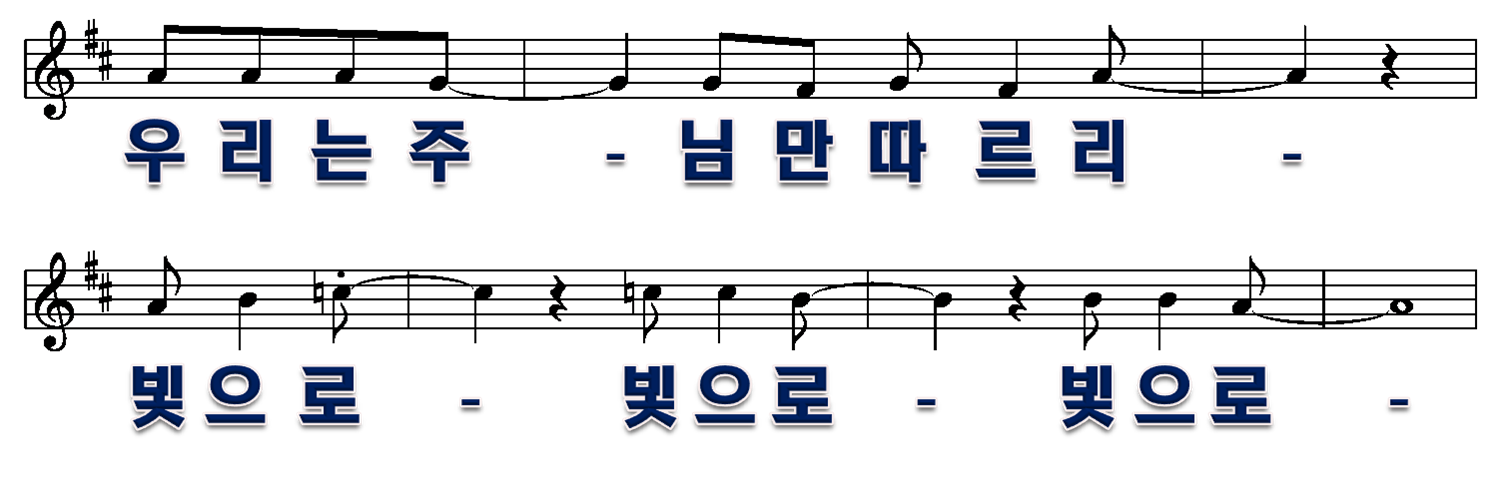 6/18
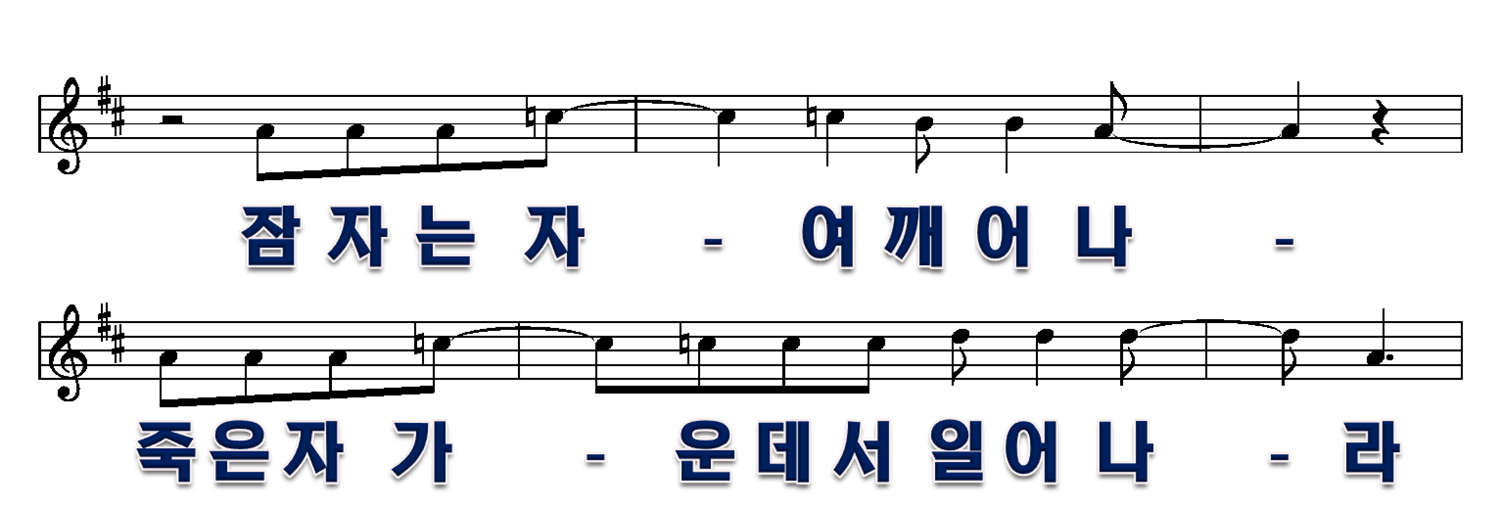 7/18
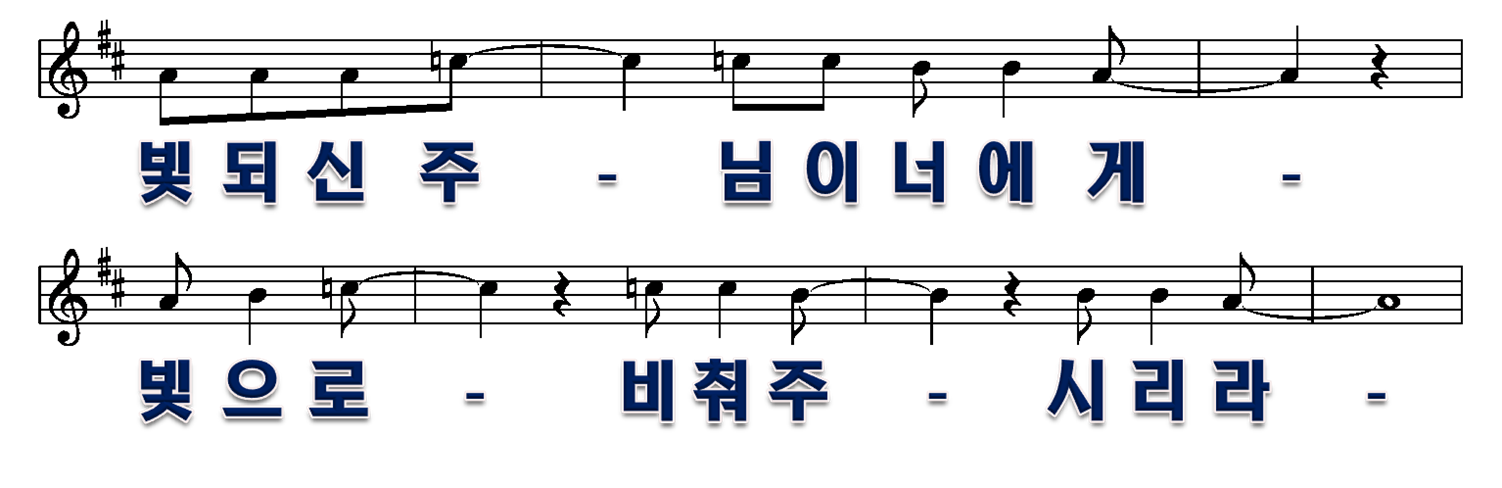 8/18
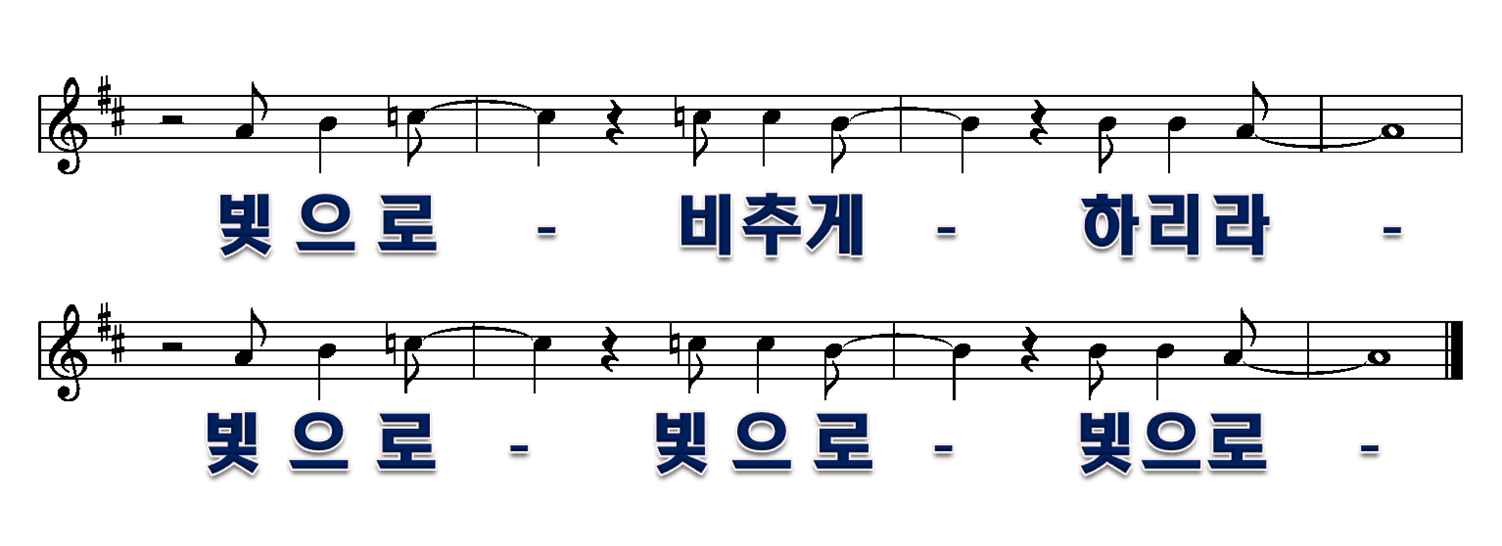 9/18
2절
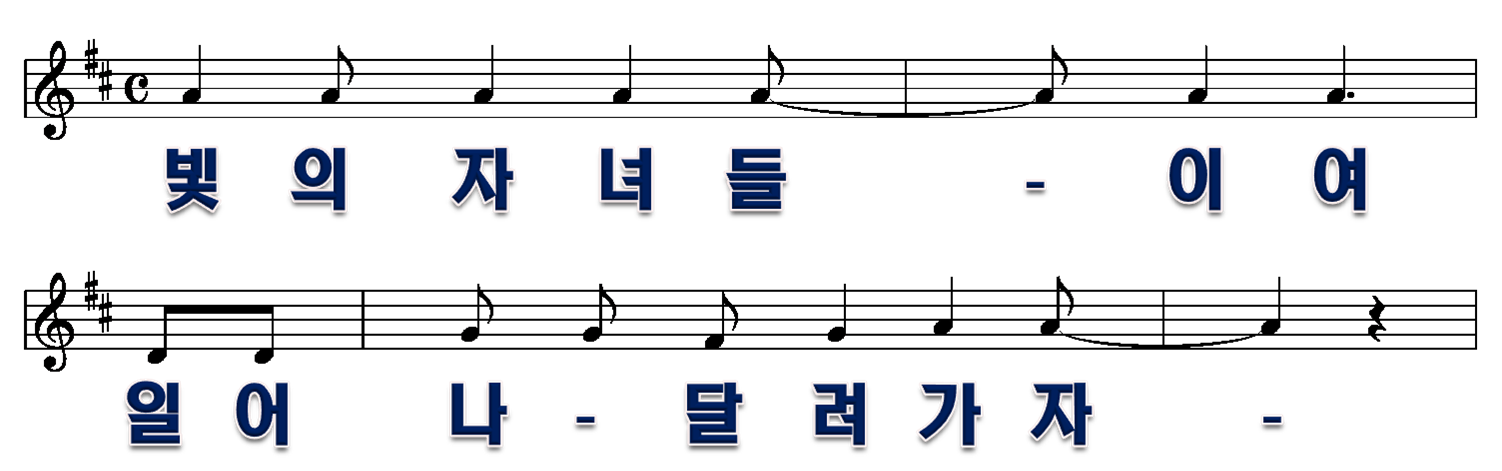 10/18
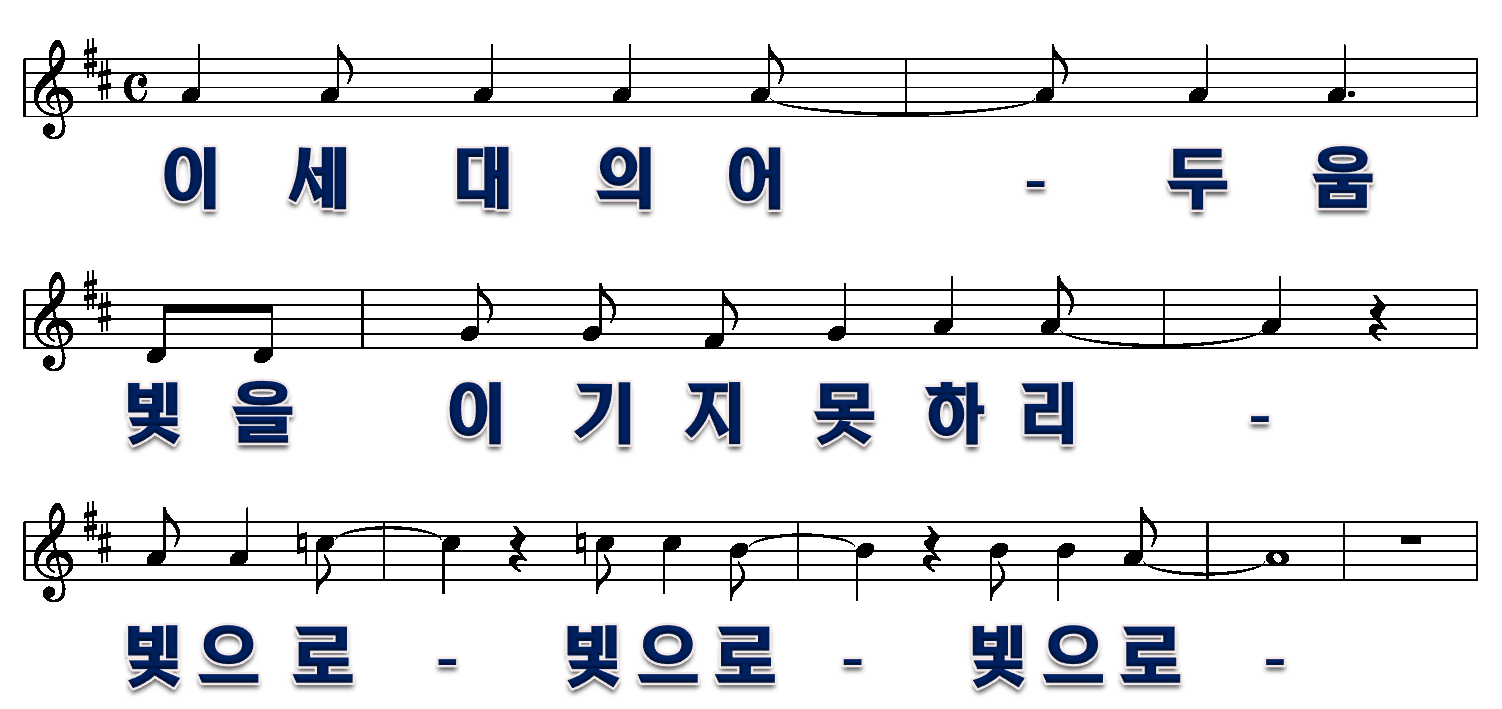 11/18
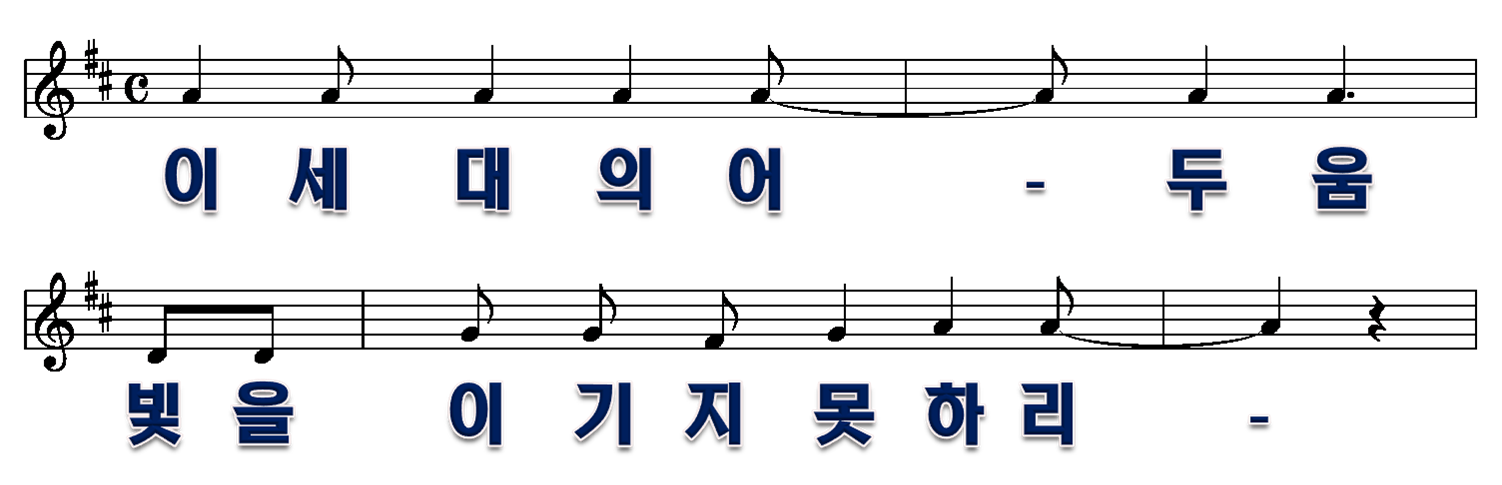 12/18
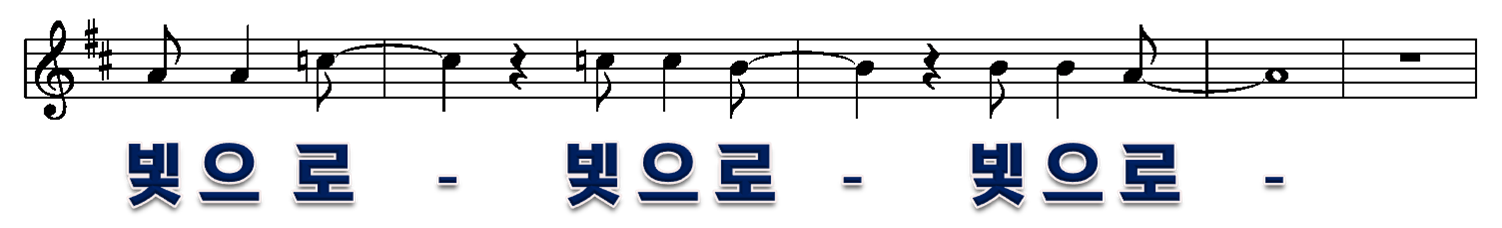 13/18
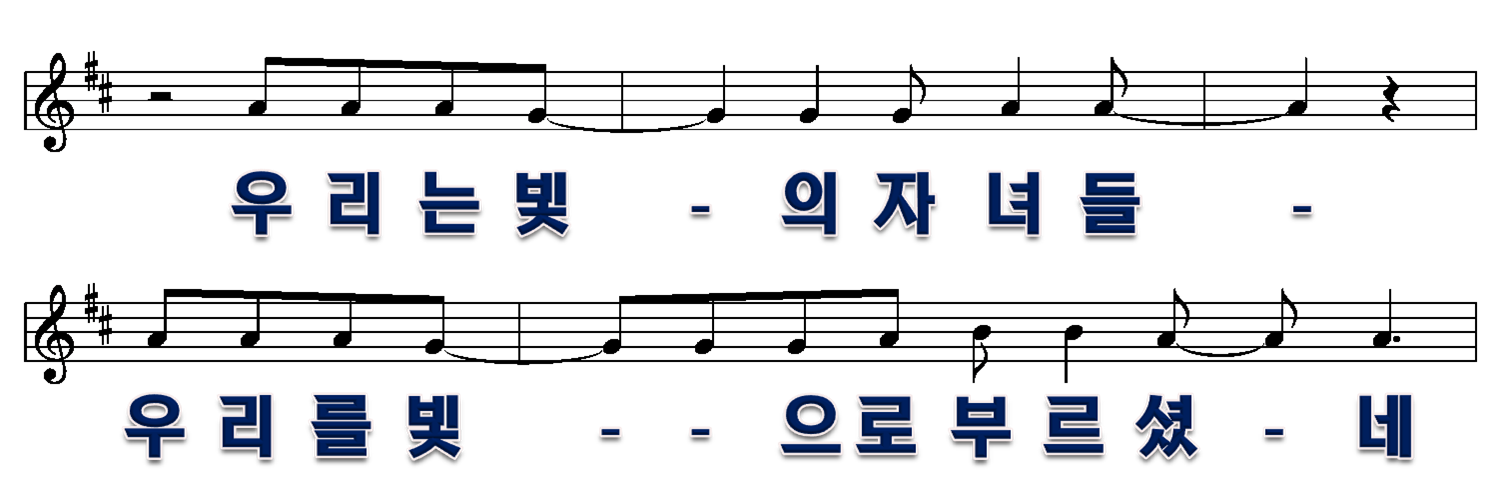 14/18
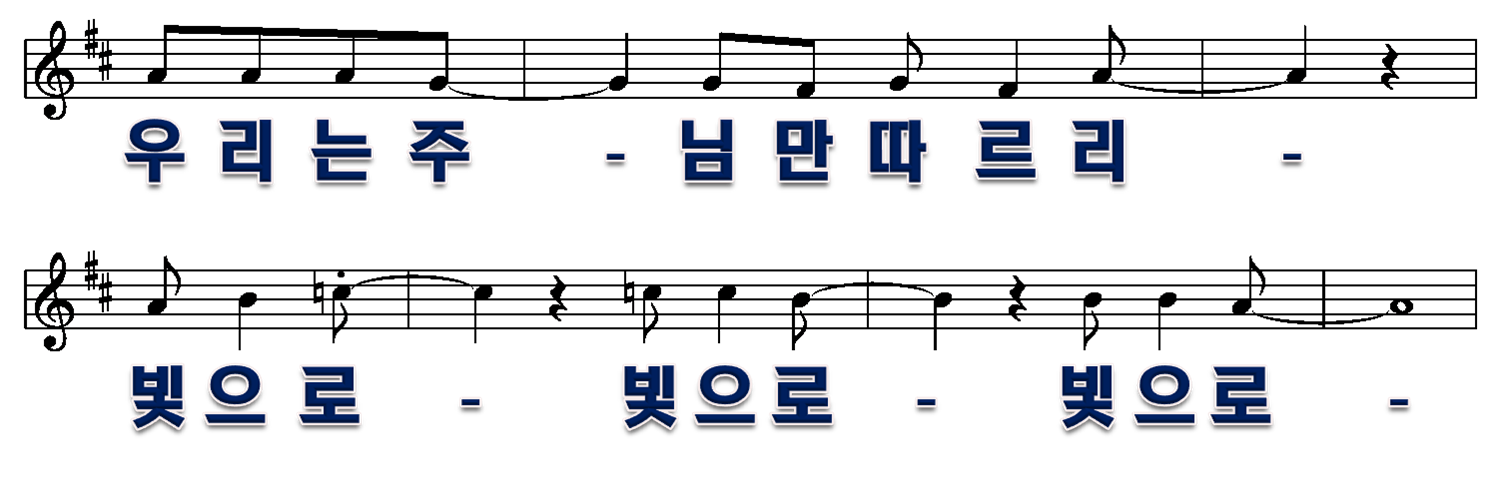 15/18
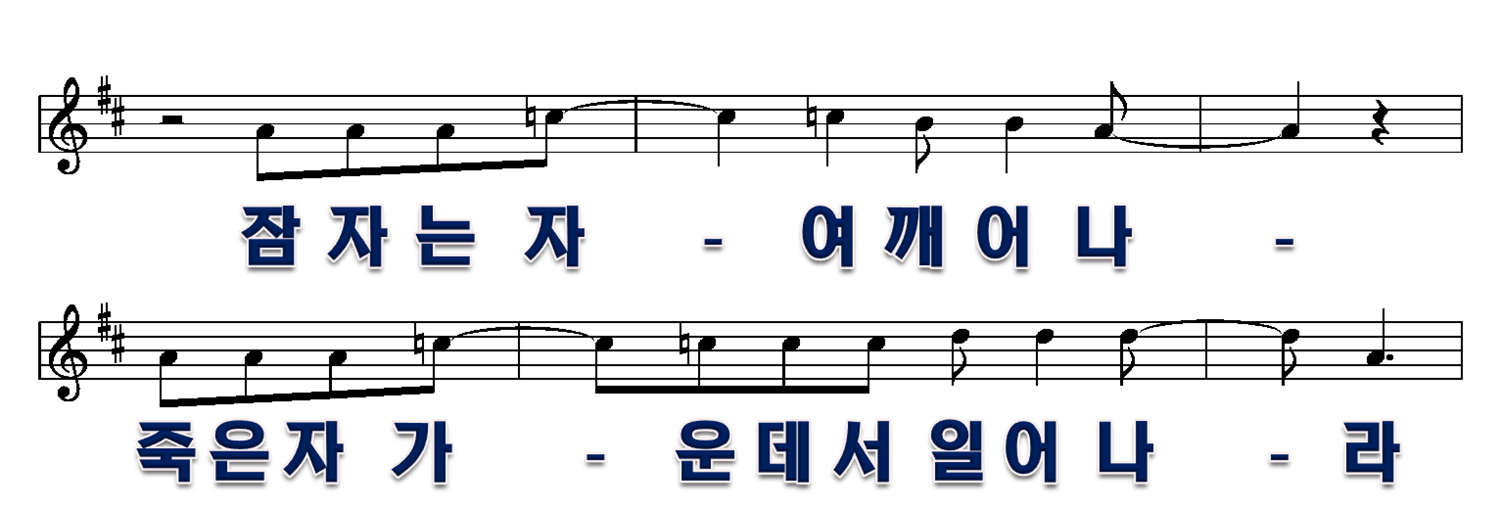 16/18
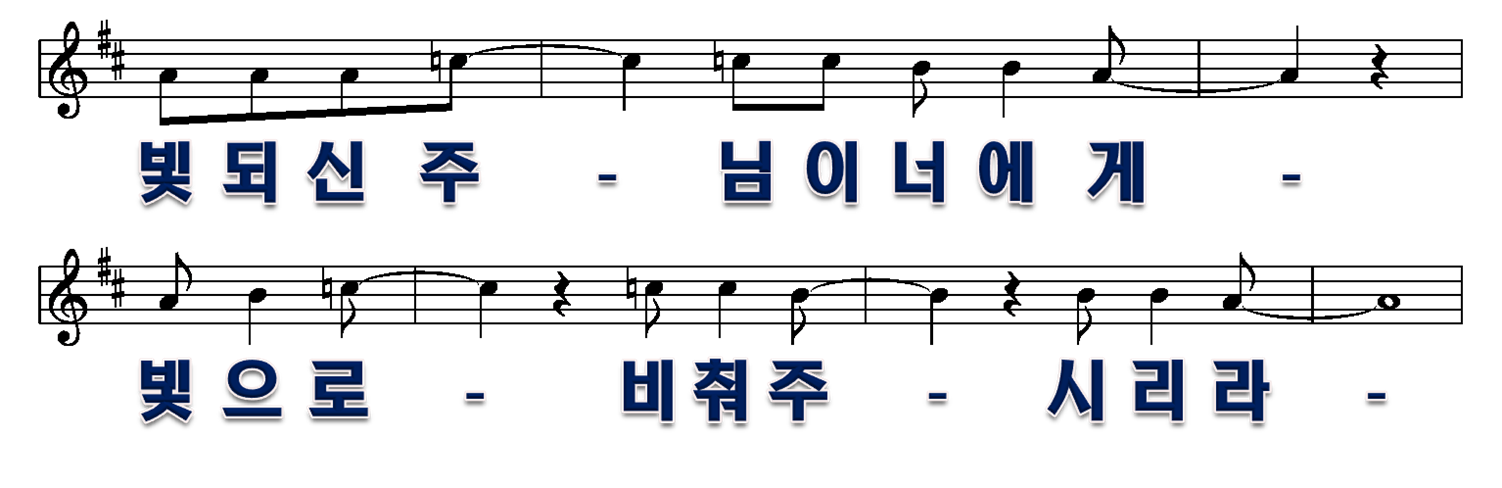 17/18
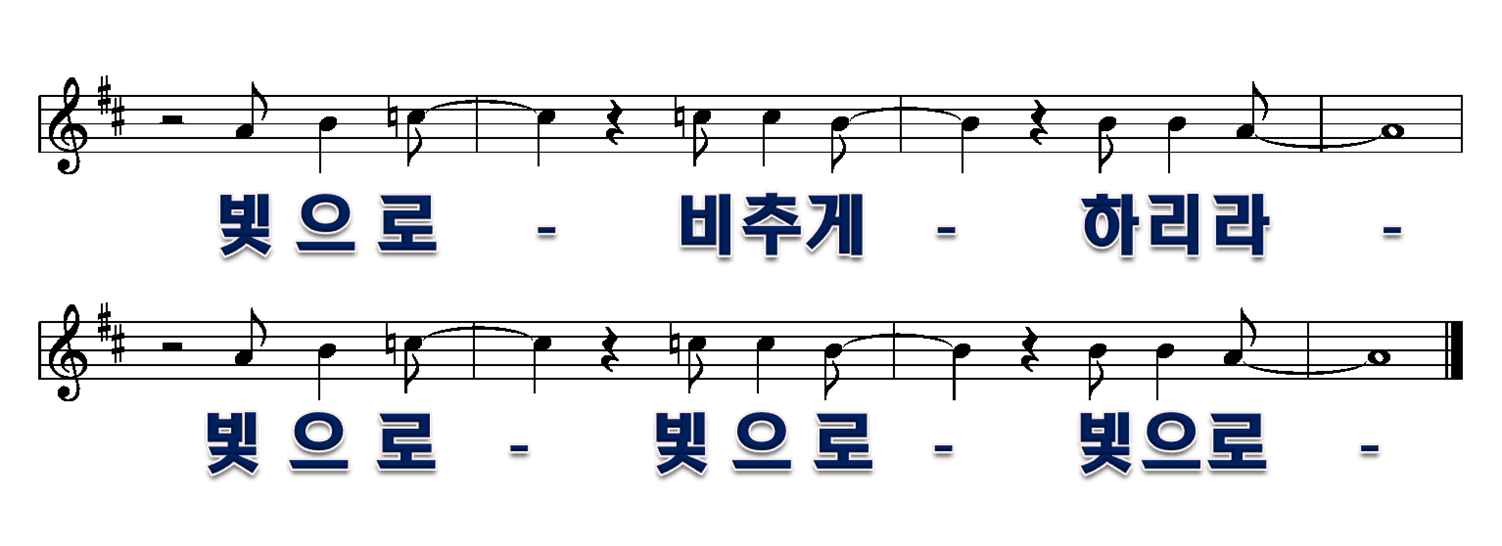 18/18